"Ученик года"
Мы очень рады встретится с вами, 
 И повод для этого есть у нас. 
 На лучшего школьника этого года 
 Наш конкурс объявлен.

 Минута торжественная наступает, 
 Готовы мы конкурс начать, 
 Участников конкурса вам представляем 
 И просим тепло их встречать.
Конкурс «Давайте познакомимся»
Представьте себя в любом варианте. 
 
 Вперед, сцена ждёт, смелей, конкурсанты.
Максимальная оценка конкурса 5 баллов. (Каждый участник показывает домашнее задание, в котором рассказывает о себе)
Конкурс «Шуточные вопросы»
- В этом конкурсе побеждает тот, кто ответит правильно на вопросы. Максимальная оценка этого конкурса 5 баллов.
Математический конкурс
1. Если курица стоит на одной ноге, она весит 2 килограмма. Сколько весит курица, стоящая на двух ногах?
2. У бабушки жил внук Федор, пес Шарик, кот Вася. Сколько внуков у бабушки?
3. Сколько в комнате кошек, если в каждом из четырех углов комнаты сидит по одной кошке, а напротив каждой кошки сидит по три кошки?
4. На березе 8 веток, на каждой ветке по 5 сучков. На каждом сучке по 2 яблока. Сколько всего яблок?
5. У деда Михея 10 овечек. Все, кроме девяти, сдохли. Сколько осталось овечек?
Литературный конкурс
1. Кто из литературных героев 28 лет провел на необитаемом острове?
2. Кто потерпел кораблекрушение в путешествии и был взят в плен лилипутами?
3. Кто вывернул волка наизнанку, застрелил бешеную шубу, вытащил себя из болота и побывал на Луне?
4. Кто помчался вдогонку за Белым Кроликом, провалился в глубокий колодец, оказался в удивительной стране?
5. Кто проучил директора кукольного театра Карабаса-Барабаса?
Конкурс по естествознанию
Слепыми или зрячими родятся зайчата? 
Что делает ёж зимой? 
Куда зайцу бежать удобнее – с горы или в гору? 
Дышит ли цыплёнок в яйце? 
Африканский крокодил? 
Другое название чёрного леопарда?
Конкурс «Ораторские способности»
В следующем конкурсе важна не информация, 
 А то, с какой вы говорите интонацией. 
 По-разному вы нам стихи прочитайте 
 И баллы высокие получайте.
- Максимальная оценка этого конкурса 5 баллов.
Конкурс «Домашнее задание»
Вы стремились ввысь, через тернии к звездам 
 И прошли испытанья с мечтой победить. 
 Путь к победе ваш устлан цветами, 
 Ведь смогли вы вершину свою покорить.
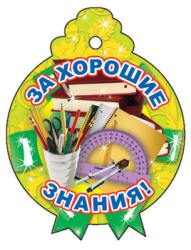 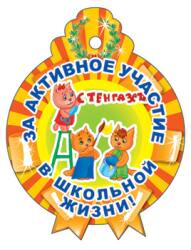 Спасибо за участие